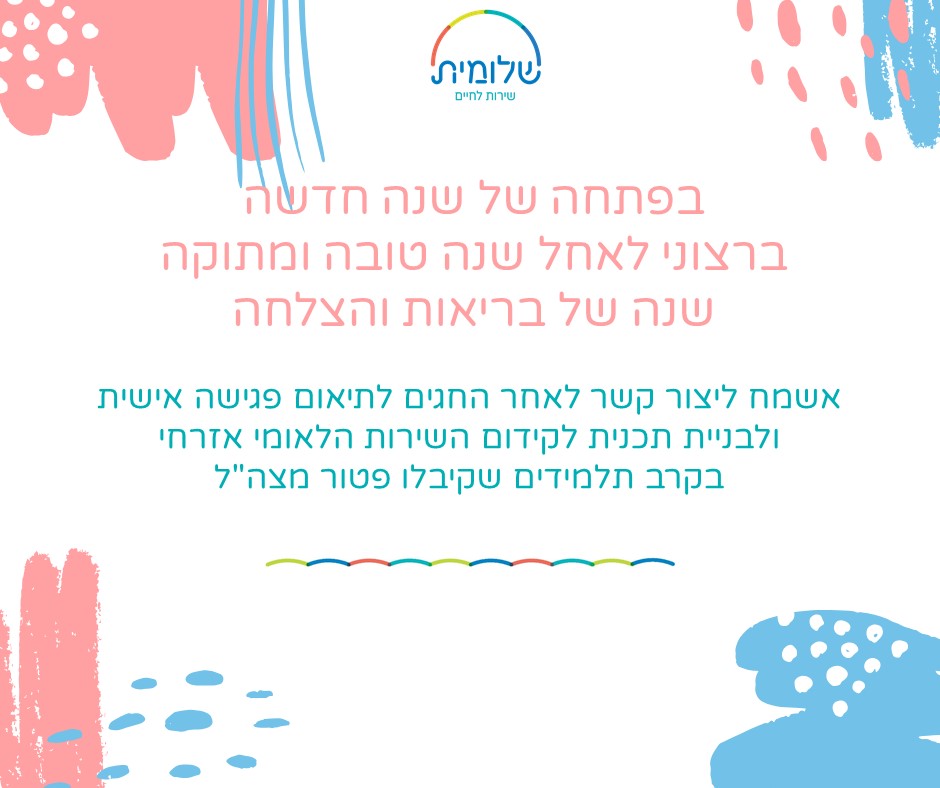 דין לצטר, רכזת ת"א מרכז
050-8289310
dean@shlomit.org.il
מחוז מרכז